بلد بلا عنوان   ;) ;)
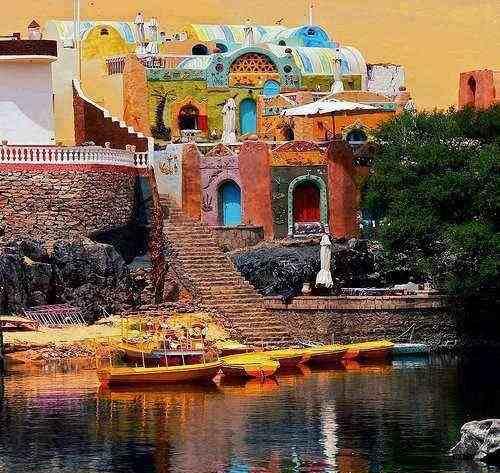 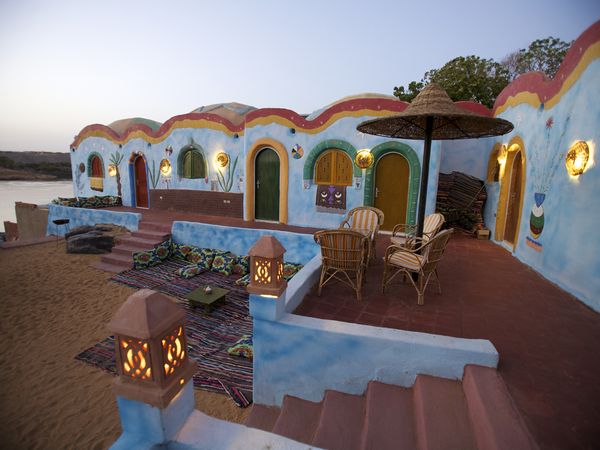 1
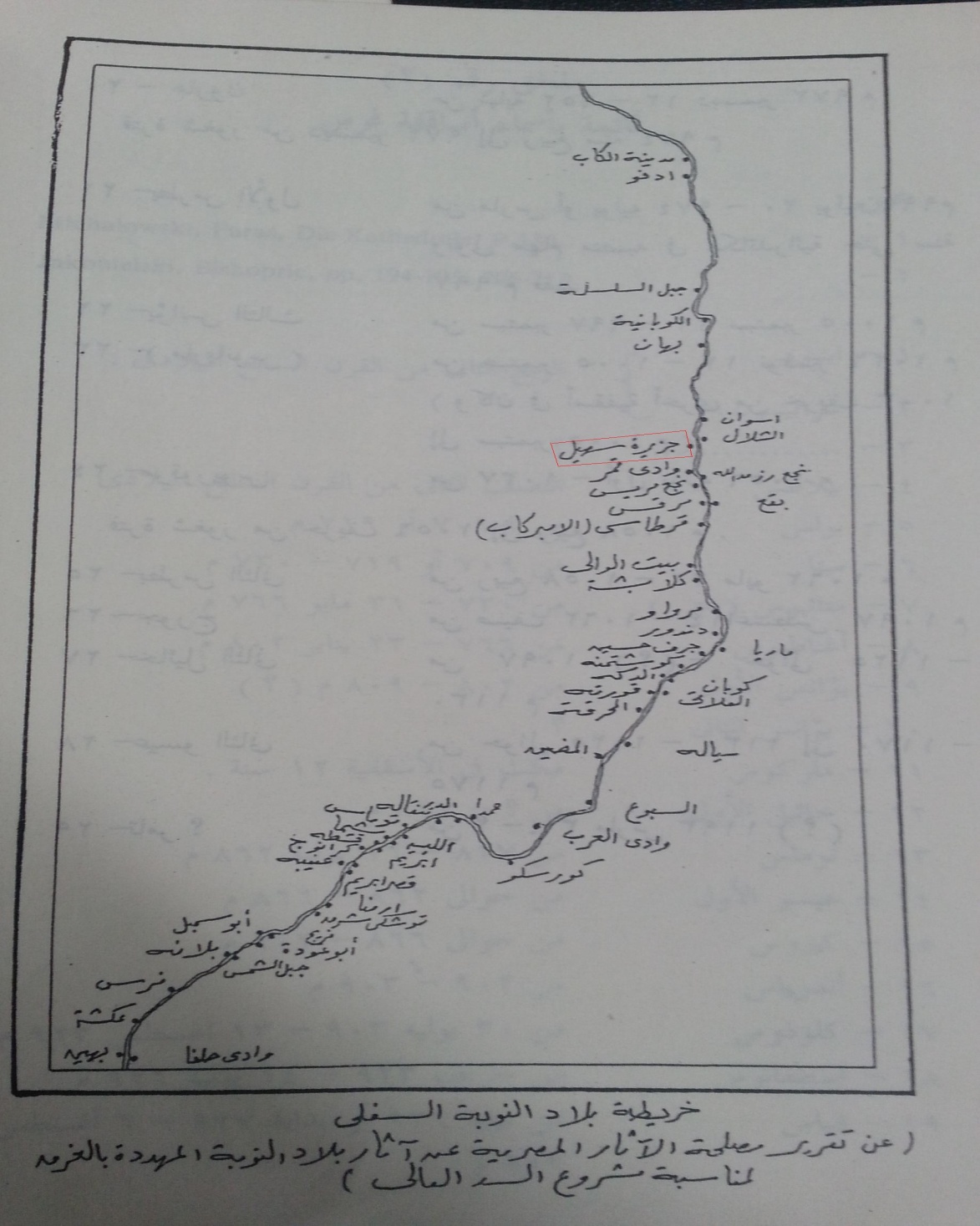 غرب سهيل  . . . قطعة من ارض مصر !!
2
اصل  كلمة نوبة
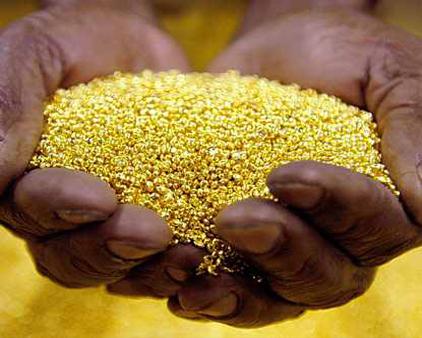 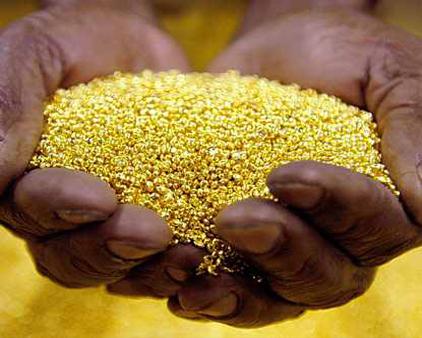 3
النوبة
النوبة السفلى
النوبة العليا
مصر
السودان
الجندل
الاول
الجندل
الثانى
الجندل 
الرابع
الجندل
الثالث
4
جنادل النيل واعاقة لحركة الملاحة
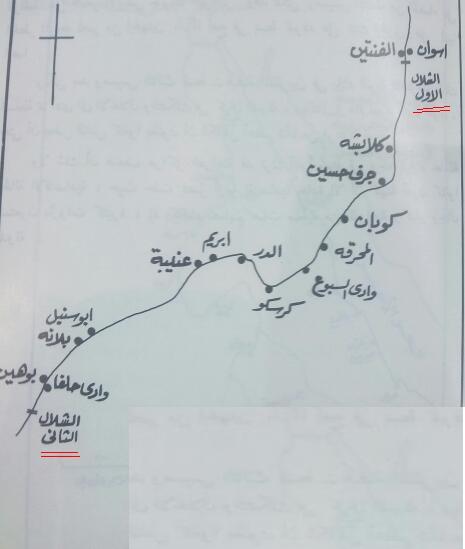 5
النهضة الناصرية و غرق بلاد النوبة
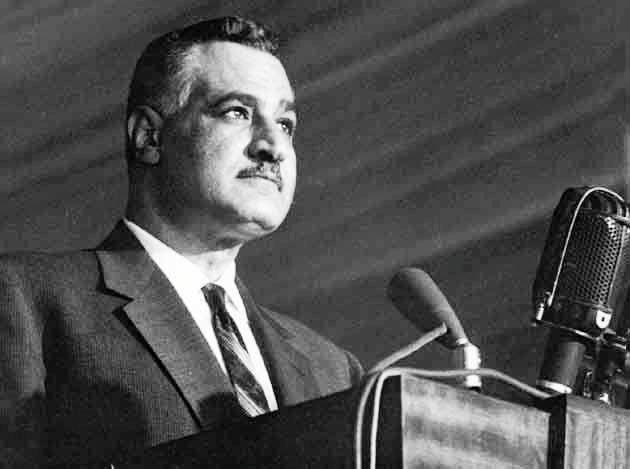 6
وداعا يا ديارى الحبيبة
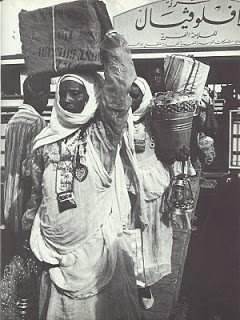 7
مادة 236 وحقوق النوبين
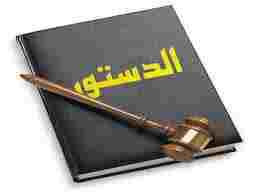 8
تراث مصرى ضائع تحت مياه عذبة !!
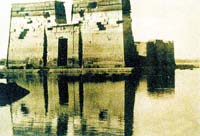 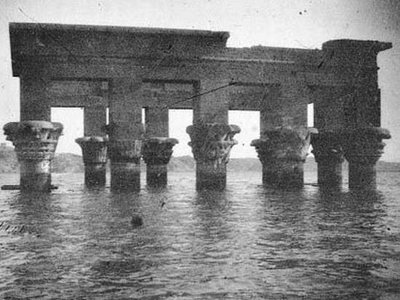 9
محاولات للانقاذ
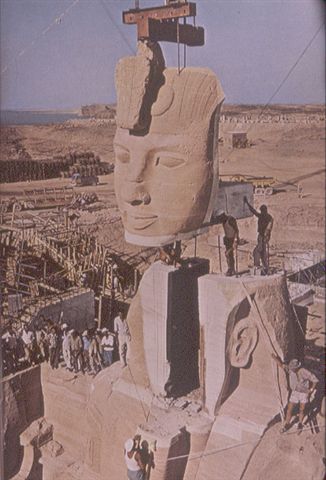 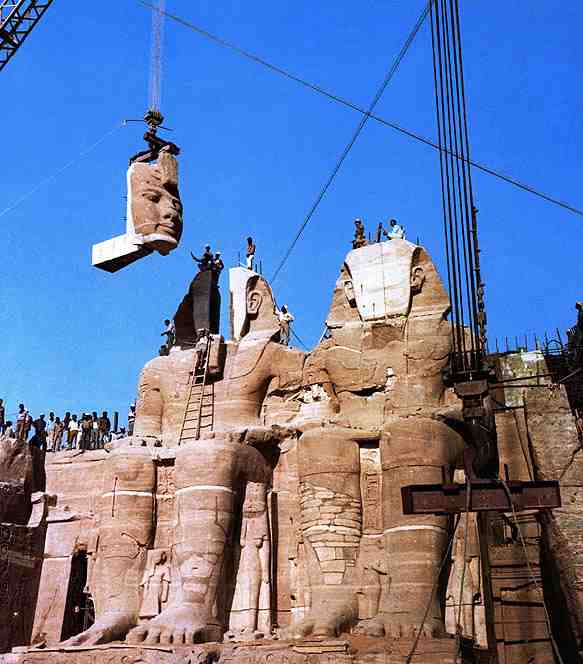 10
لوحة المجاعة و سبع سنوات من الجفاف !!!
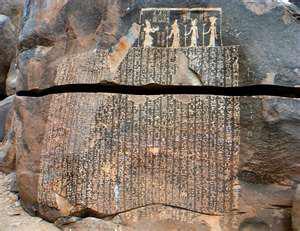 11
تواريخ هامة
26 يوليو عام 1956 تأميم قناة السويس

يناير1960  البدأ فى بناء السد العالى

إنطلقت الشرارة الأولى من محطة كهرباء السد العالي في 9 يناير 1969

1902 والذى يمثل أول هجرة للنوبة وحتى عام 1964

   الثامن من مارس سنة 1960
أصدرت هيئة اليونسكو نداءاً إلى العالم للمشاركة المالية والفنية لإنقاذ آثار النوبة

 عام 196 ق.م  نحتت لوحة المجاعة
12
العنوان ؟؟
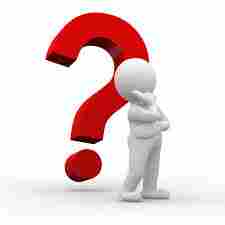 14
المراجع
www.nubamuseum.gov.eg
www.eternalegypt.org
مختصر تاريخ النوبة لدكتور سامى جمعة على
هكذا تكلم النوبيون لدكتور ماهر احمد زكى
هجرة النوبيون لحسن دفع الله
من ثقافة وتاريخ النوبة لفؤاد عكود
اوراق نوبية لحمزة الباقر
حملة اليونيسكو لدكتور محمد غيطاس
النوبة الجديدة لدكتور السيد حامد
15
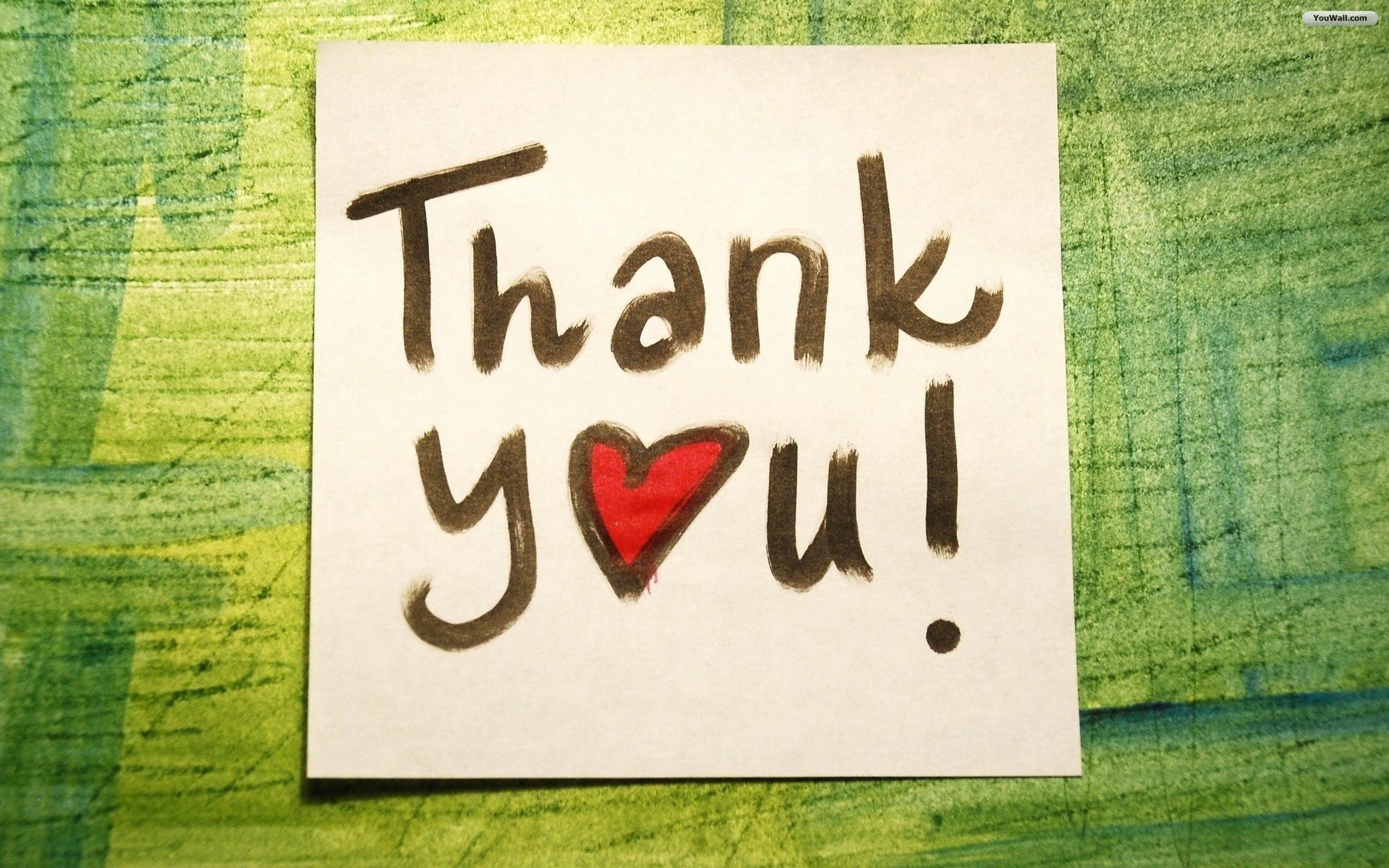